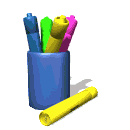 أسباب الفشل المقاولاتي
” مدخل إلى التخطيط الإستراتيجي – مفاهيم وتطبيقات“
1
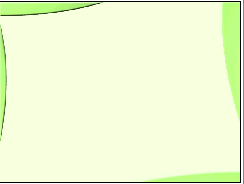 قلة الدراسات السوقية 
قلة المعرفة بإمكانيات المنافسين 
الفشل في تأمين التمويل الكافي
تقديرات غير دقيقة في بناء الميزانيات على سبيل المثال ، توقعات الإيرادات مرتفعة للغاية و / أو تقديرات التكلفة منخفضة للغاية.
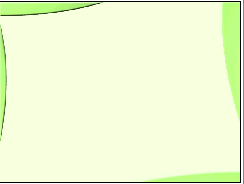 تشكيل الأسعار في الأسواق
سوق السلع والخدمات:  : لا يخلو من تشوهات بسبب
 الدعم الحكومي على أسعار السلع ذات الاستهلاك الواسع ، مثل الخبز والحليب والبطاطا، وكذلك أسعار الطاقة والماء.
البيروقراطية وضعف التنسيق بين الجهات العمومية المختلفة لا تزال المسار المفضل، وفي هذا الصدد، يمكن الإشارة إلى حالة التمرة الجزائرية الشهيرة "دقلة نور"، من أجل تشجيع تصدير التمر الجزائري، وضعت الجمارك الجزائرية الحد الأدنى لإجراءات التصدير، وفي الوقت نفسه، طالبت وزارة التجارة رقابة صارمة صحية لهذه التمور، والتي سيتم مراقبتها في كل الأحوال من قبل خدمات الحدود والصحة النباتية للبلد المضيف، نتيجة لذلك، فإن المصدرين سوف يتضايقون من إجراءات المراقبة الصحية، فيتحولون إلى حلقة العمل غير الرسمية، ويتم تصدير أشهر التمور الجزائرية عن طريق البلدان المجاورة تحت تسمياتها الوطنية
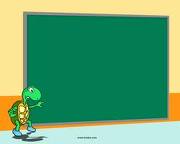 سوق العمل
في الجزائر يكاد يكون غير موجود بسبب الفوضى وعدم التنظيم، ويتم الحكم على سوق العمل في الجزائر فقط من خلال عرض العمل لأن الموظفين ليس لديهم أي وسيلة لتغيير مستوى العمالة، الذي يكون من مصدرين:
 أ) الدولة, كمصدر رئيسي للعمل؛
 ب) القطاع غير الرسمي، 
     حيث تبقى الدولة هي المصدر الرئيسي للعمالة
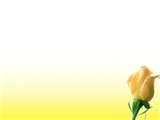 السوق النقدي
فالبنوك الرئيسية هي عمومية، وأهمها CPA (القرض الشعبي الجزائري) و BNA (البنك الوطني الجزائري)، وخلال السنوات الأخيرة، دخلت مجموعة من البنوك والمؤسسات المالية الأجنبية إلى السوق وأدت إلى تطوير العرض ونوعية الخدمات المقدمة مثل     BNP/PARIBAS  ELDJAZAIR أو SOCIETE GENERALE ALGERIE
وعلى الرغم من التطور النوعي، إلا أن الحصول على القروض يبقى مسار صراع حقيقي للمؤسسات الجزائرية بسبب:
البنوك الأجنبية مخصصة للعمل مع الحسابات الكبرى، عمليات التجارة الخارجية، ومكانة أكثر للقروض الاستهلاكية وتجنب مخاطر الأعمال
البنوك العامة، فإنها تعاني من عملية تسيير موروثة من الحقبة الاشتراكية، على الرغم من أنها لا تزال الممول الرئيسي للأعمال التجارية في الجزائر.
 في الواقع يمكن اعتبار قواعد الإقراض فيها غير شفافة ولا تحترم المنطق الاقتصادي، والدليل على ذلك، هو أنه من 2500 مليار دينار المخصصات للمؤسسات، نصفها يتوجه للقطاع العام أكثر من القطاع الخاص بالنسبة لقطاع المؤسسات الصغيرة والمتوسطة والمصغرة TPE/PME التي لا يتعدى تمويلها فقط 450 مليار دينار فالبنوك العمومية تمول 18٪ فقط من جميع الأموال المخصصة للمؤسسات
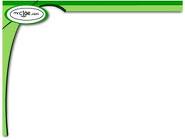 سوق رأس المال
البورصة الوحيدة في الجزائر، موجودة في العاصمة أنشئت في عام 1997، وهي غير فعالة تقريبا، حيث نجد فيها شركتين فقط: مجمع صيدال للأدوية وشركة إدارة الفنادق الأوراسي، فيما ويتم إصدار السندات المتداولة بالنسبة لـ3 شركات فقط: الخطوط الجوية الجزائرية، الجزائر تليكوم وشركة سونلغاز، ووفقا للمعلومات التي قدمتها لجنة مراقبة عمليات البورصة (COSOB) فإن متوسط عدد الصفقات في كل دورة هو 4 مع قيمة متداولة للأسهم أقل من 4 مليون دولار أمريكي.
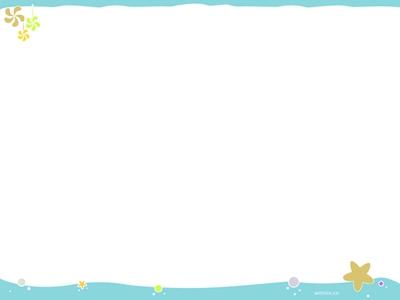 سياسة إغراق السوق
يعرف الإغراق بأنه الحالة التي يكون فيها سعر تصدير السلعة أقل من سعر بيعها المحلي أو بأقل من تكلفة إنتاجها.
 وللإغراق مسبباته بعض منها مباشرة والبعض الأخر غير مباشرة ، فالأسباب المباشرة تكمن في الآتي:
التعامل الخاطئ مع اتفاقيات الانضمام إلى منظمة التجارة العالمية ، إذ تتخلص بعض الحكومات من جميع سياسات الحماية لصناعتها الوطنية غير مستفيدة من الاستثناءات التي تمنحها الاتفاقيات للدول النامية سواء استثناءات تشريعية أو زمنية لتأهيل صناعتها الوطنية ومساعدتها على تجاوز وضعها الراهن وتأهيلها للمنافسة العادلة وعدم تمييز بعض الحكومات بين مفهوم الاحتكار ومفهوم حماية الصناعة الوطنية من منافسة غير متكافئة ، إذ تتخلى الحكومات عن دورها بدعوى محاربة الاحتكار.
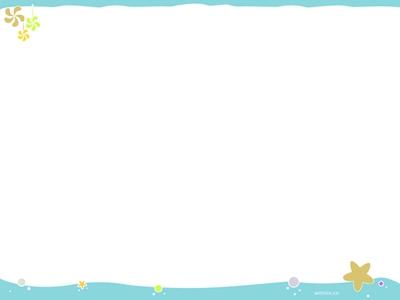 انفتاح السوق المحلية على الخارج بدون دراسة دقيقة وبدون ضوابط ، الأمر الذي يؤدي إلى نتائج سلبية على اقتصاد البلد تتمثل في انخفاض موارد الدولة وكثرة البطالة وإغلاق العديد من الصناعات وهروب العملات الصعبة إلى خارج البلد.
تباين الظروف التي تعمل فيها الصناعة المحلية مقارنة بالظروف التي تعمل فيها الصناعة الأجنبية والتي تغرق بها الأسواق المحلية ، مما شجع تمتعها بجودة وأسعار منافسة على إغراق الأسواق المحلية، وفي المقابل عدم قيام الحكومات بالدور الواجب عليها لخلق منافسة متكافئة من خلال تهيئة الظروف المماثلة للصناعات المحلية.
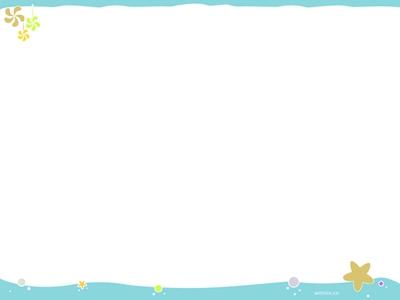 ضعف القدرة الشرائية لدى المستهلك المحلي والذي يجعل السعر هو ميزان التفاضل الوحيد لديه وضعف الوعي الاستهلاكي الذي من شأنه أن يرجح موازين المنافسة لصالح المنتجات الوطنية عند معرفة أهميتها للاقتصاد الوطني والوضع المعيشي على المدى المتوسط والبعيد بشكل عام وعلى المستهلك وصحته بشكل خاص فضلا ًعن انتشار عقدة المنتج الأجنبي وأن كل ما هو مستورد جيد.
الفساد المالي والإداري الذي يزيد من حدة الإغراق الرسمي من خلال التجاوز في تطبيق القيود الكمية والكيفية على المستوردات المخالفة من السلع.
ضعف دور مؤسسات المجتمع المدني في مجال التثقيف والتوعية وكشف المخاطر الصحية والاقتصادية لسياسة الإغراق على الفرد والمجتمع والاقتصاد
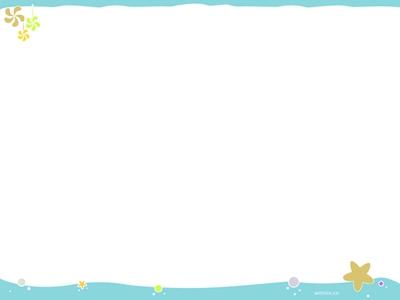 وهناك أسباب أخرى غير مباشرة تؤدي إلى إغراق السوق المحلية بالبضائع الأجنبية منها:
ثقل الأعباء الضريبية والجمركية التي تدفع إلى مقاومتها بمختلف الطرق والوسائل ومنها التهريب.
الفساد المالي والإداري في المنافذ الجمركية وتعقد الإجراءات المعتمدة المؤدية إلى زيادة النفقات على الاستيراد فضلا ًعن مساهمة العديد من المستفيدين في عملية التهريب. 
عدم وجود آليات واضحة لمكافحة التهريب.
 ضعف الوازع الأخلاقي والديني وتدهور الحالة المعيشية وعوائد التهريب المغرية.
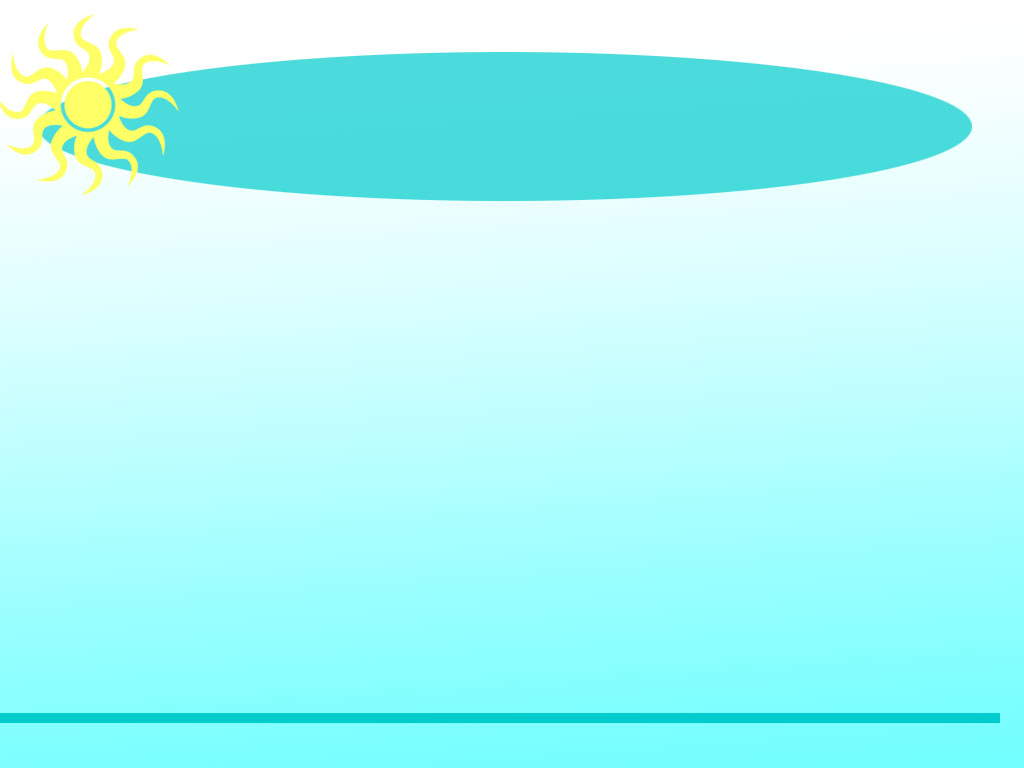 المنافسة:
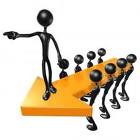 هناك العديد من الثغرات تمنع تفعيل سياسة المنافسة مثل:
الاقتصاد غير الرسمي، أعقاب الأحداث المأساوية التي مرت بها الجزائر خلال العشرية السوداء سنوات 1990، تأسس القطاع غير الرسمي بطريقة مستدامة وواضحة، فالبيع بدون فواتير هو القاعدة في جميع أسواق الجملة، في حين أن الاستيراد مع أسماء معروفة هو ممارسة شائعة، وهذا بدوره يعزز التزوير من البلدان الآسيوية، وخاصة في الصين، حيث يؤثر التزوير على جميع المنتجات والعلامات التجارية الأجنبية والمحلية، فعدد قليل من العلامات التجارية الأجنبية القوية مسجلة في المعهد الوطني الجزائري للملكية الصناعية (INAPI)، وهذا يدل على سياسة التراخي ضد التزوير
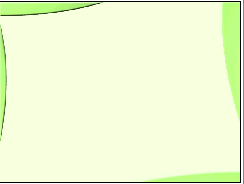 تزييف الممارسات وإساءة استعمال المناصب،  بالأساس في المؤسسات العمومية، على الرغم من وجود هذا الأمر بالنسبة لبعض الشركات الخاصة، المؤسسات العملاقة، 
مثل تليكوم الجزائر SPA تستخدم موقعها المهيمن لفرض سعر تتحدى به قوانين السوق من أجل القضاء على المنافسة، على سبيل المثال، يفسر العديد من المحللين انهيار الشركة المصرية للهاتف الثابت LACOM بسبب الممارسات المنافية للمنافسة من تليكوم الجزائر SPA. هذا يدل على أن قانون المنافسة في الجزائر لا يتم احترامه.
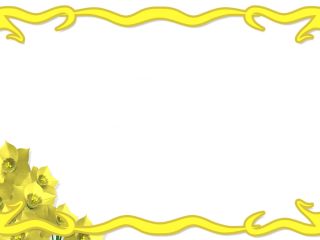 كيفية التخلص من الفشل المقاولاتي:
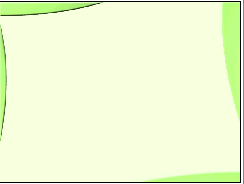 معالجة الإغراق الذي تشهده السوق الوطنية من خلال الرجوع إلى الاتفاقيات الدولية والقوانين التي من الممكن أن تلزم الدول والمنظمات التي تسببت في إغراق السوق الجزائرية على دفع رسومات تعويضية ، وكذلك فرض رسوم جمركية على السلع المستوردة مما يؤمن حماية للمنتج الوطني
يجب أن تلعب الحكومة دورها فبالإضافة إلى الحماية الجمركية وطلب التعويضات, من الممكن إعفاء القطاع الخاص من الضرائب لآجال متباينة وحسب نوع الصناعة ومدى الحاجة لمخرجاتها ، كذلك منح القروض الميسرة السداد ذات نسب فوائد مخفضة ، بالإضافة إلى تقديم المساعدة والعون لهذا القطاع في إيجاد منافذ تسويق لمنتجاته من خلال إيجاد لغة تفاهم وتنسيق بين منشئات القطاع العام والقطاع الخاص.
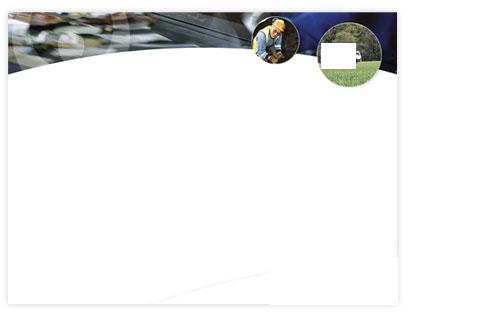 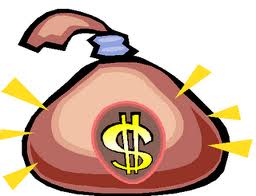 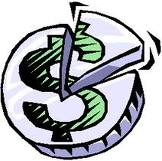 على الرغم من قانون المنافسة، فالدولة ملزمة بوضع مراسيم تنفيذية لفرض المنافسة في بعض القطاعات.
تكريس مبدأ فتح الأسواق لتوزيع المنتجات
تنمية الشريط الحدودي لمنع التهريب وإغراق الأسواق